Realoing withLogic in AI
Chapters 7, 8.1─8.3, 9
Logic roadmap overview
Basic concepts, Hunt the Wumpus use case
Propositional logic
Problems with propositional logic
First-order logic
Properties, relations, functions, quantifiers, …
Terms, sentences, wffs, axioms, theories, proofs, …
Variations and extensions to first-order logic
Logical agents
Reflex agents
Representing change: situation calculus, frame problem
Preferences on actions
Goal-based agents
For starters…
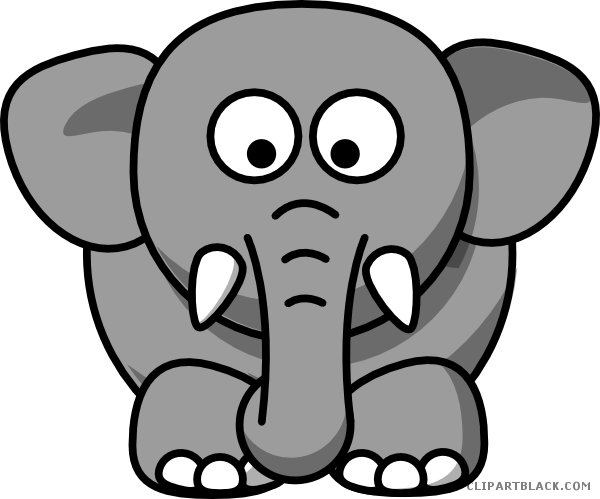 What is knowledge?
How can we represent knowledge?
How can we use it to help understand the world, what people say, what we see?
Possible example:
All elephants are grey.
Clyde is an elephant.
What color is Dumbo.
Logic as knowledge motivated by this example
But there’s much more to knowledge
Disclaimer
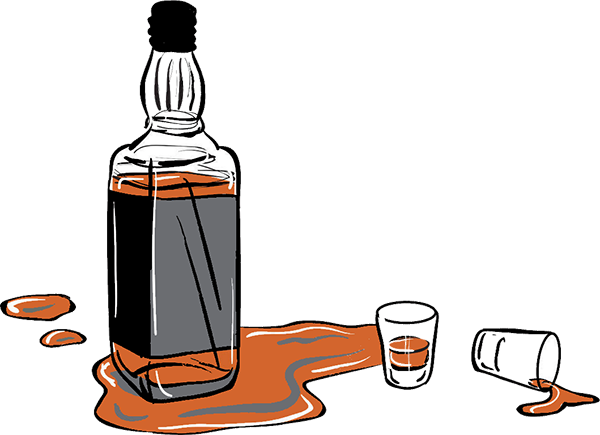 “Logic, like whiskey, loses its beneficial effect when taken in too large quantities.”
- Lord Dunsany
Big Ideas
Logic: great knowledge representation (KR) language for many AI problems
Propositional logic: simple foundation and fine for many AI problems
First order logic (FOL): more expressive as a KR language; needed for many AI problems
Variations on classical FOL are common: horn logic, higher-order logic, modal logic, three-valued logic, probabilistic logic, fuzzy logic, etc.
AI Use Cases for Logic
Logic has many use cases even in a time dominated by deep learning, including these examples:
Modeling and using knowledge in the Hunt the Wumpus game
Allowing agents to develop complex plans to achieve a goal and create optimal plans
Defining and using semantic knowledge graphs such as schema.org and Wikidata 
Supporting common sense reasoning
Adding features to neural network systems
Fin
7